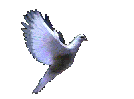 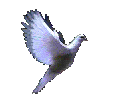 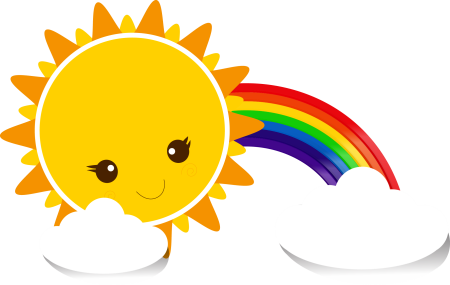 ỦY BAN NHÂN DÂN THÀNH PHỐ QUY NHƠN
TRƯỜNG TIỂU HỌC QUANG TRUNG
CHÀO MỪNG QUÝ THẦY CÔ VỀ DỰ GIỜ LỚP 5G
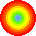 Môn: Lịch sử và địa lí
Bài: BIỂN, ĐẢO VIỆT NAM (TIẾT 2)
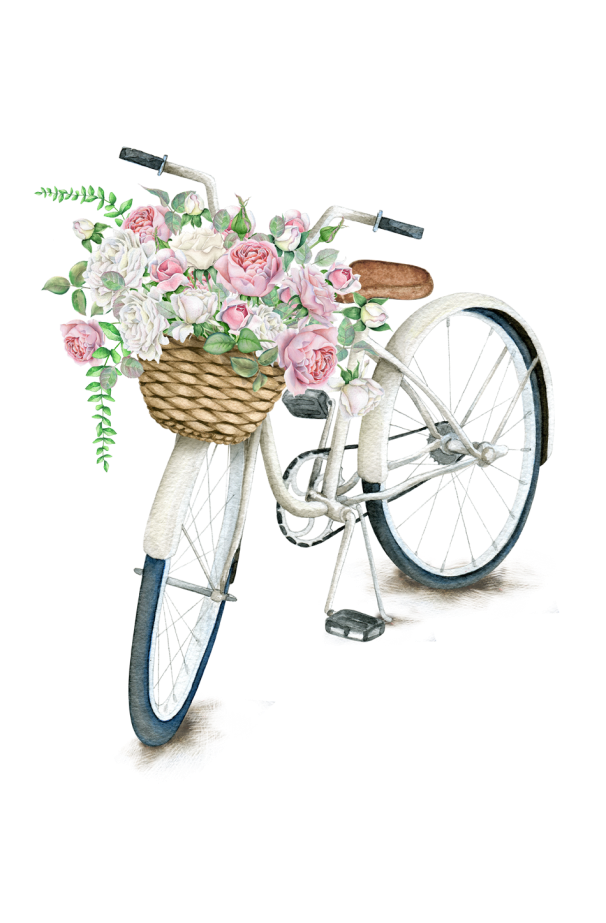 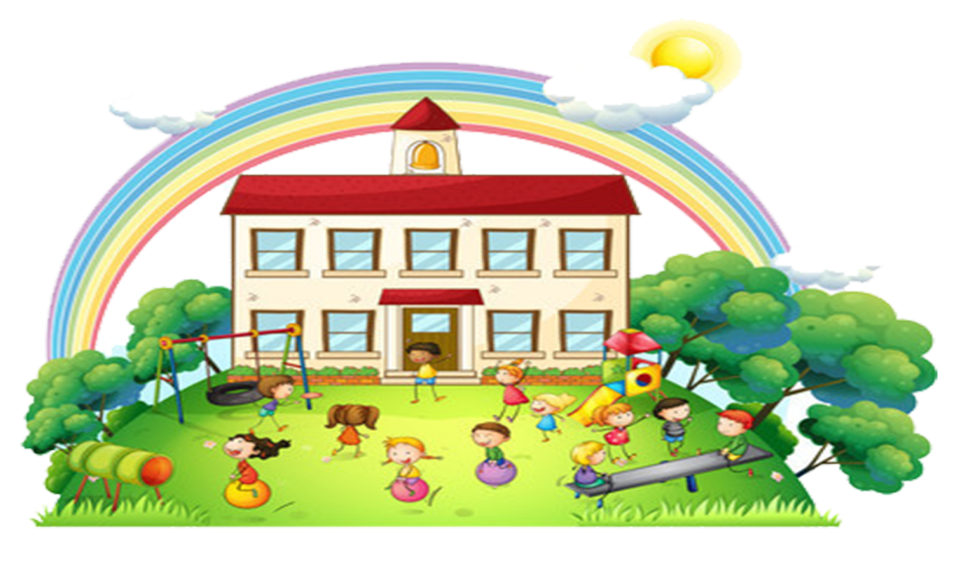 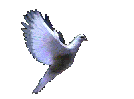 GV: NGUYỄN THỊ THANH TUYỀN
Thứ  năm  ngày 03 tháng 10 năm 2024
Lịch sử và Địa lí:
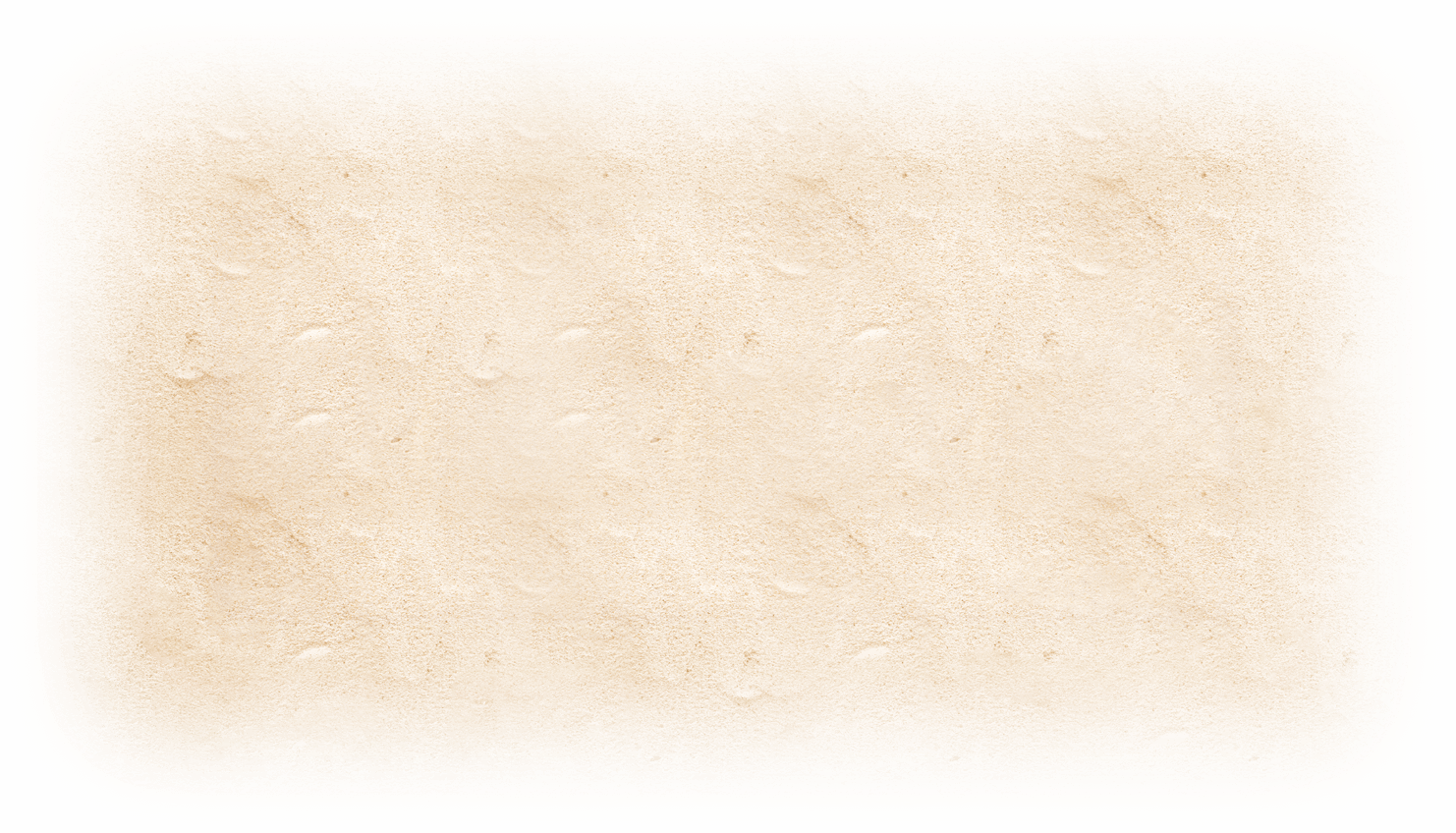 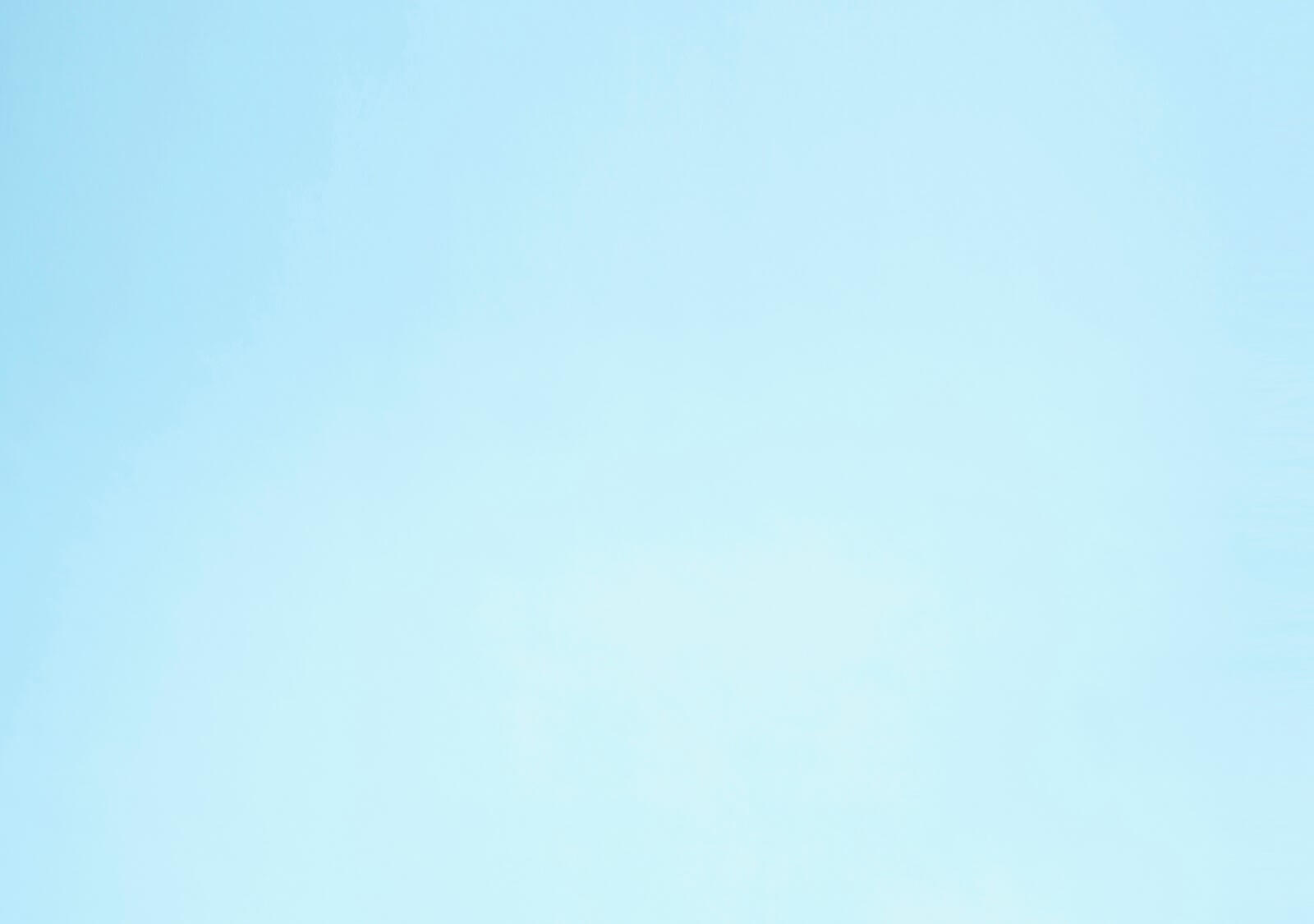 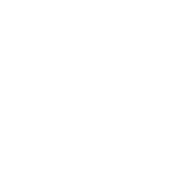 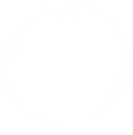 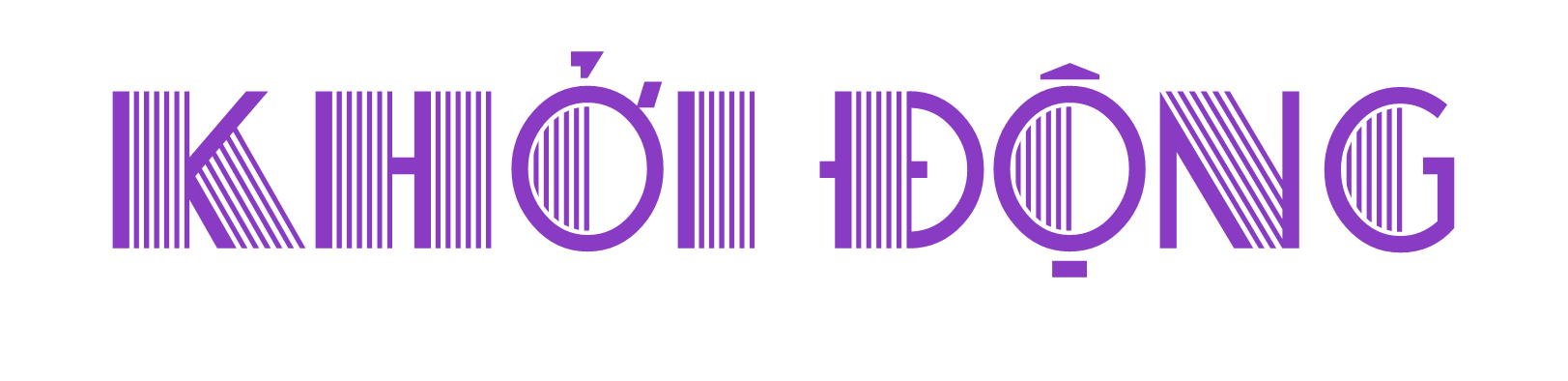 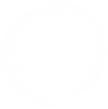 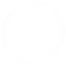 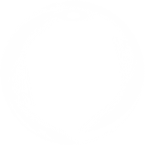 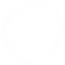 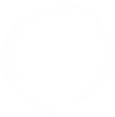 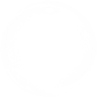 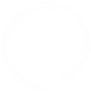 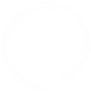 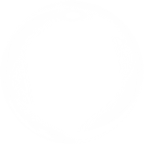 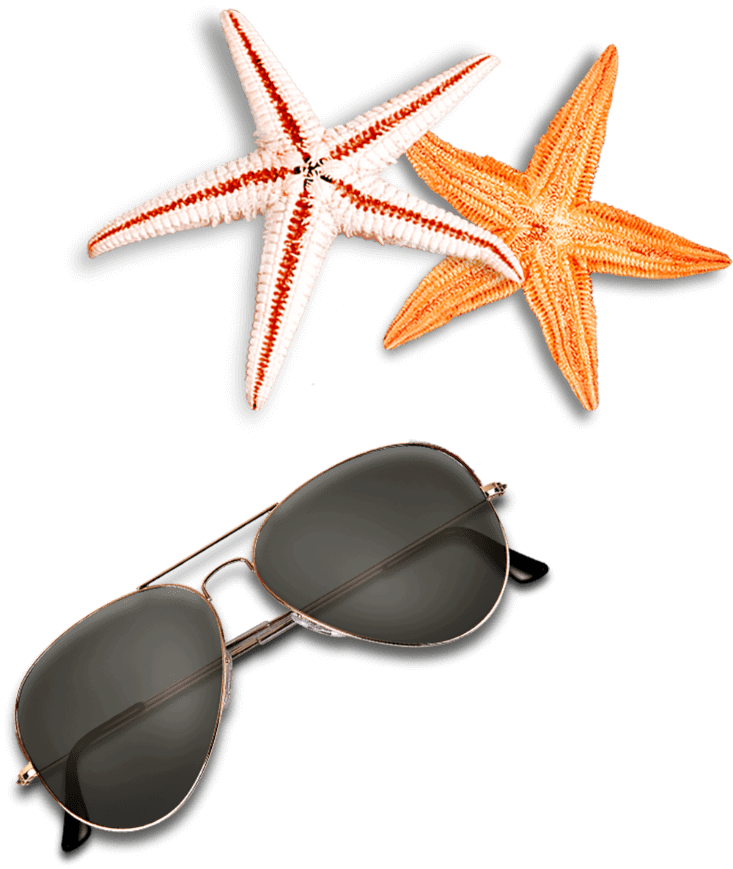 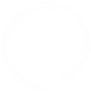 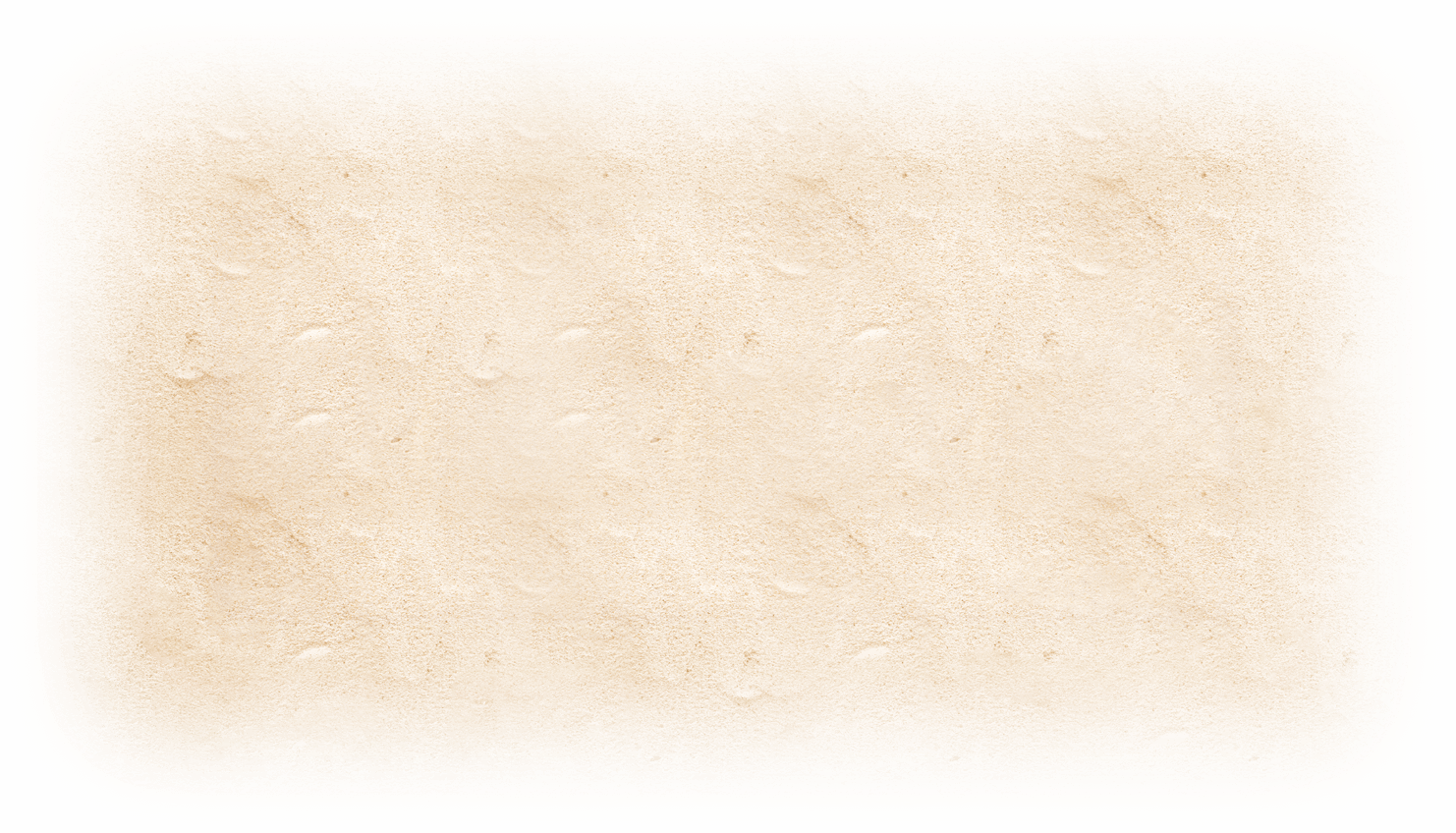 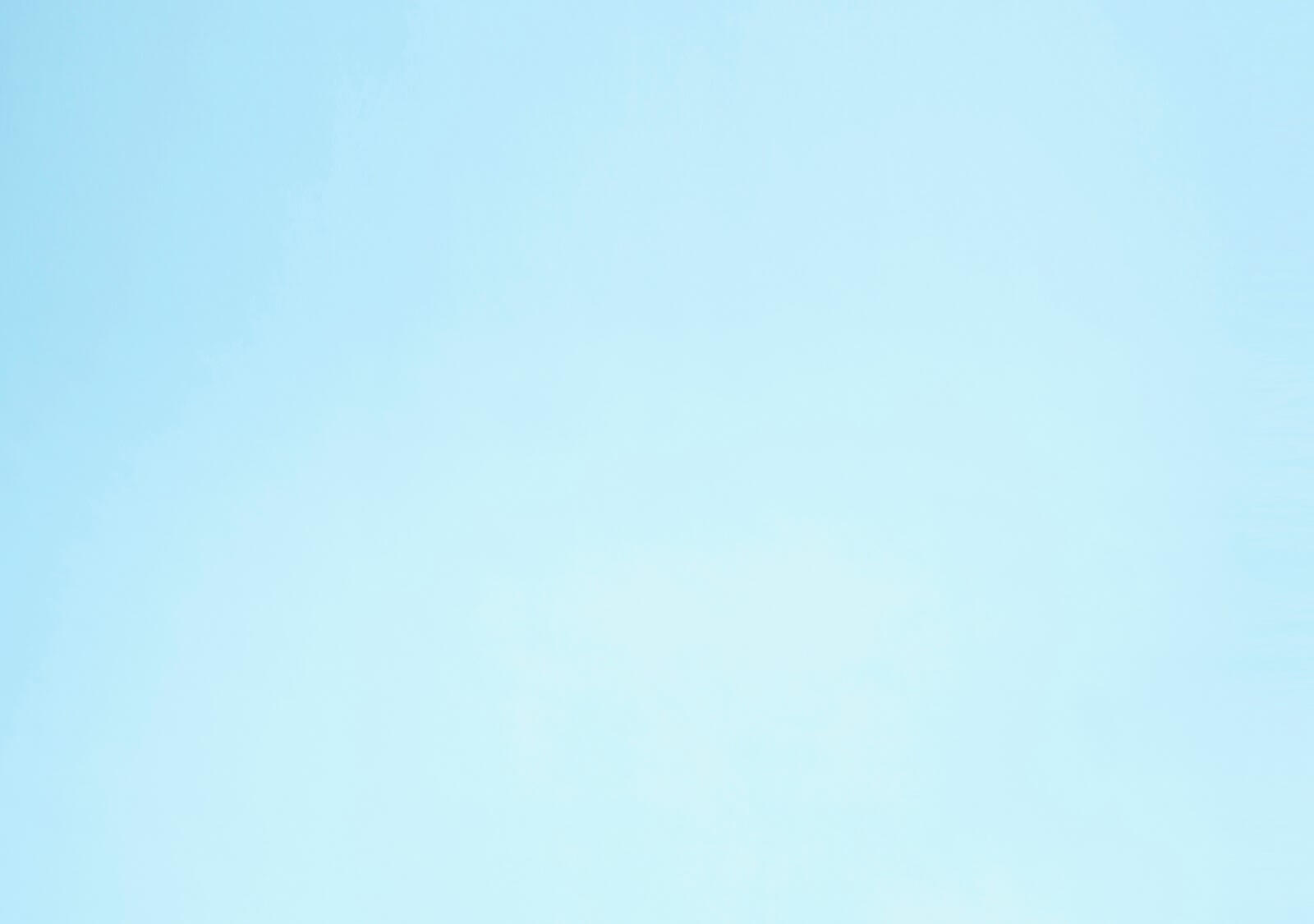 Thứ  năm  ngày 03 tháng 10 năm 2024
Lịch sử và Địa lí:
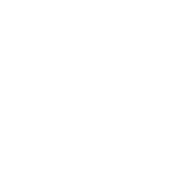 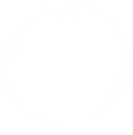 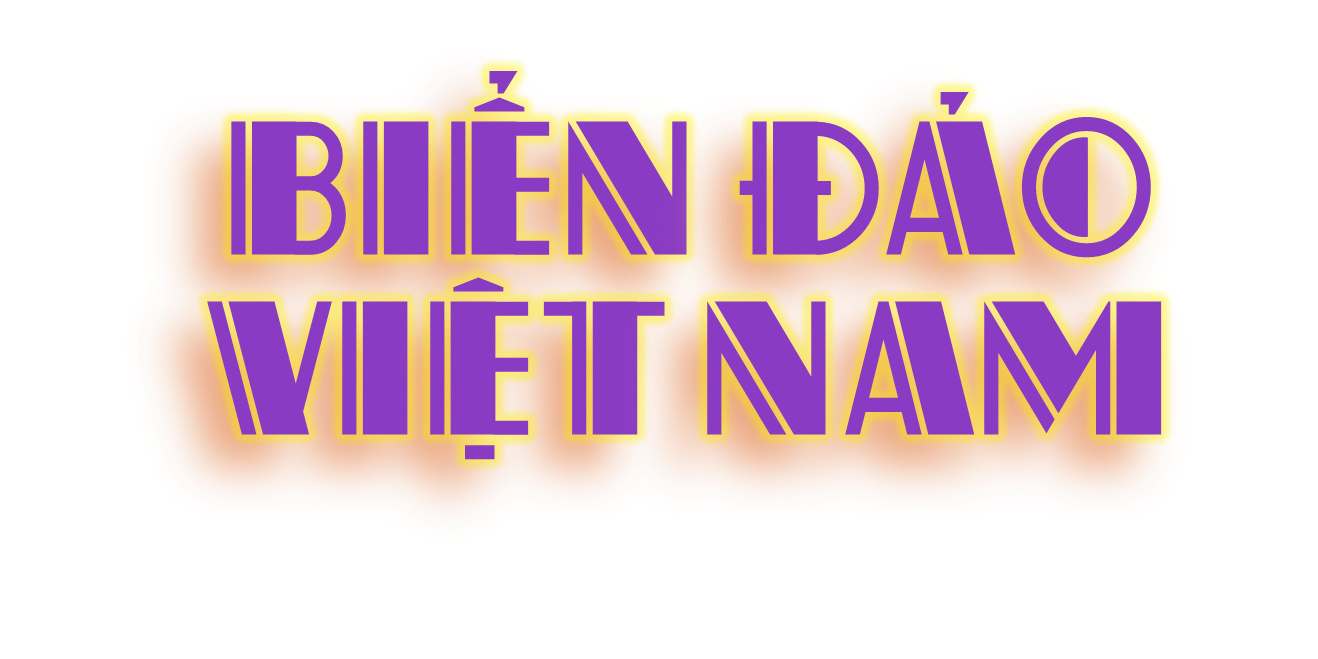 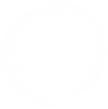 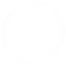 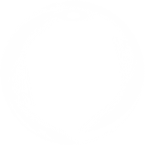 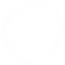 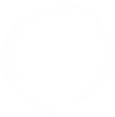 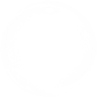 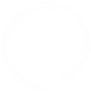 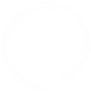 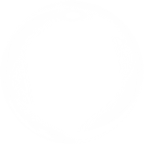 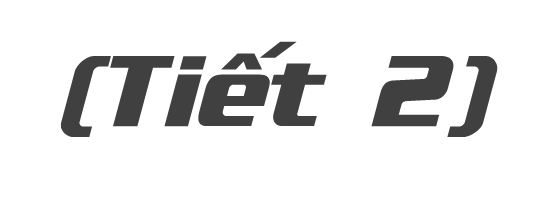 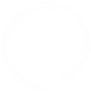 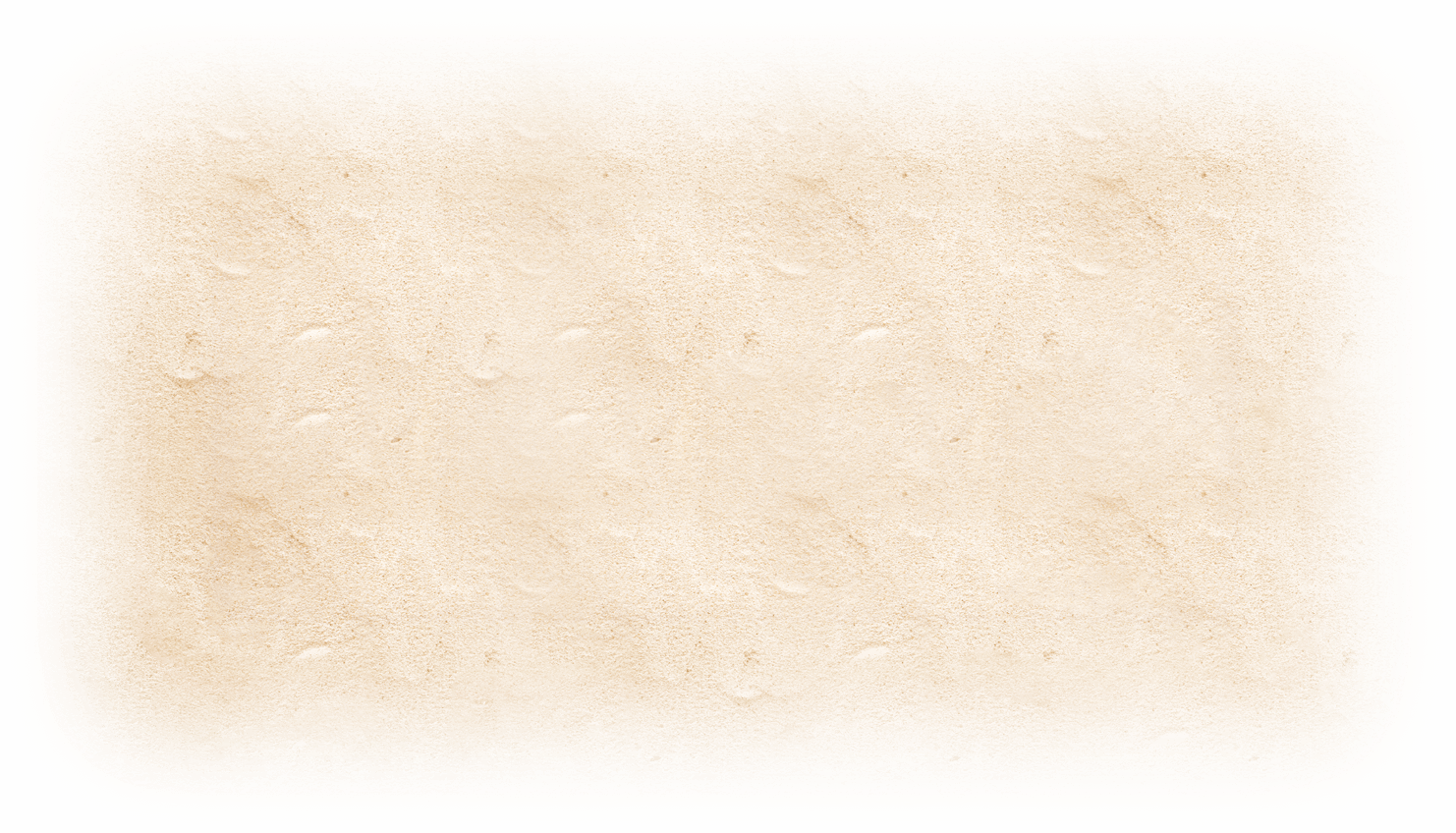 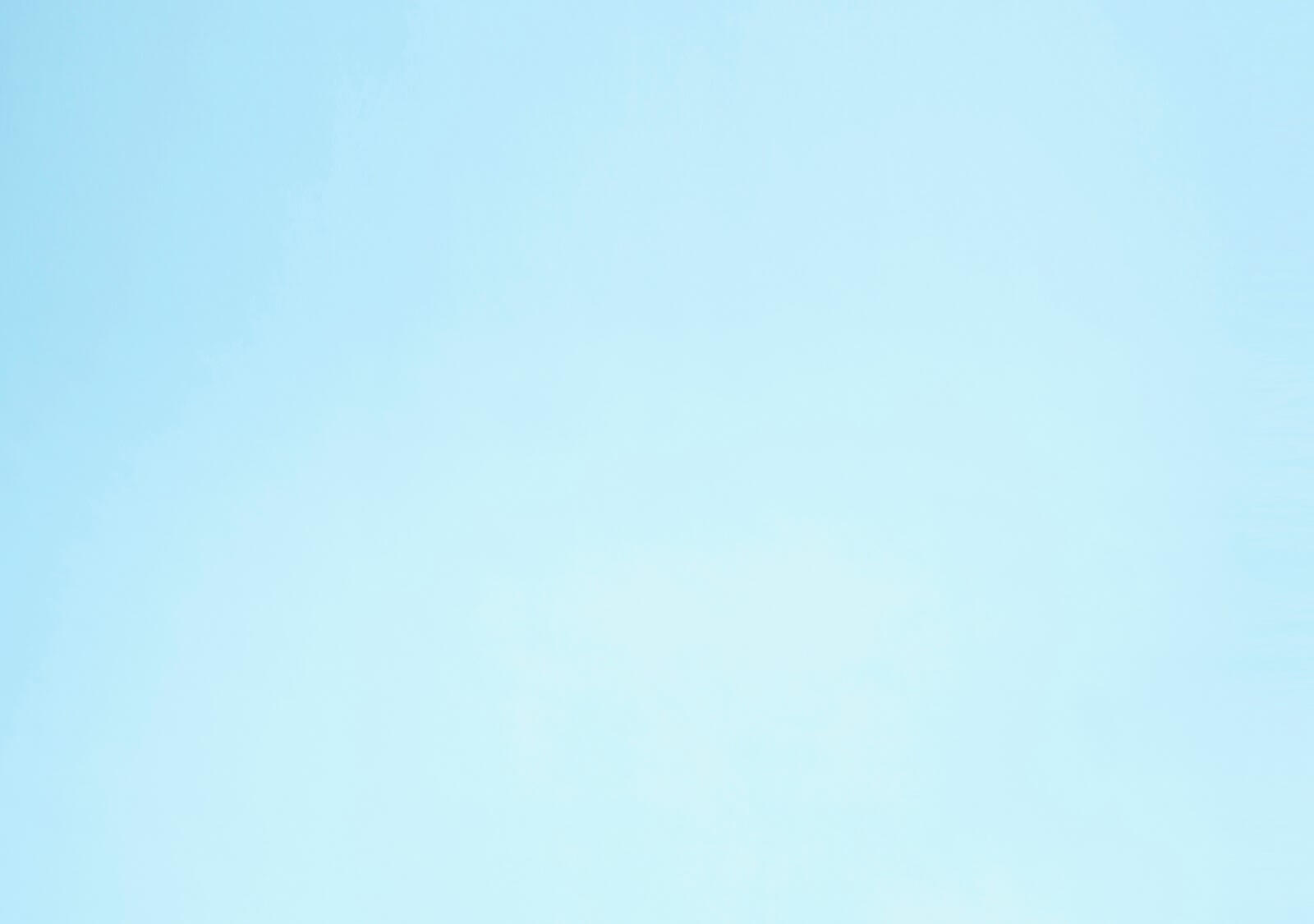 Thứ  năm  ngày 03 tháng 10 năm 2024
Lịch sử và Địa lí:
BIỂN, ĐẢO VIỆT NAM ( TIẾT 2)
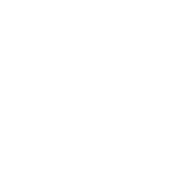 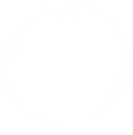 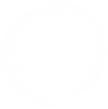 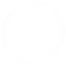 KHÁM PHÁ
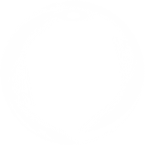 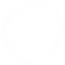 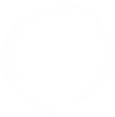 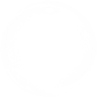 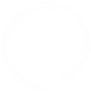 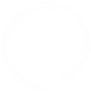 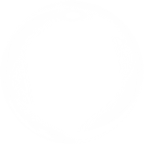 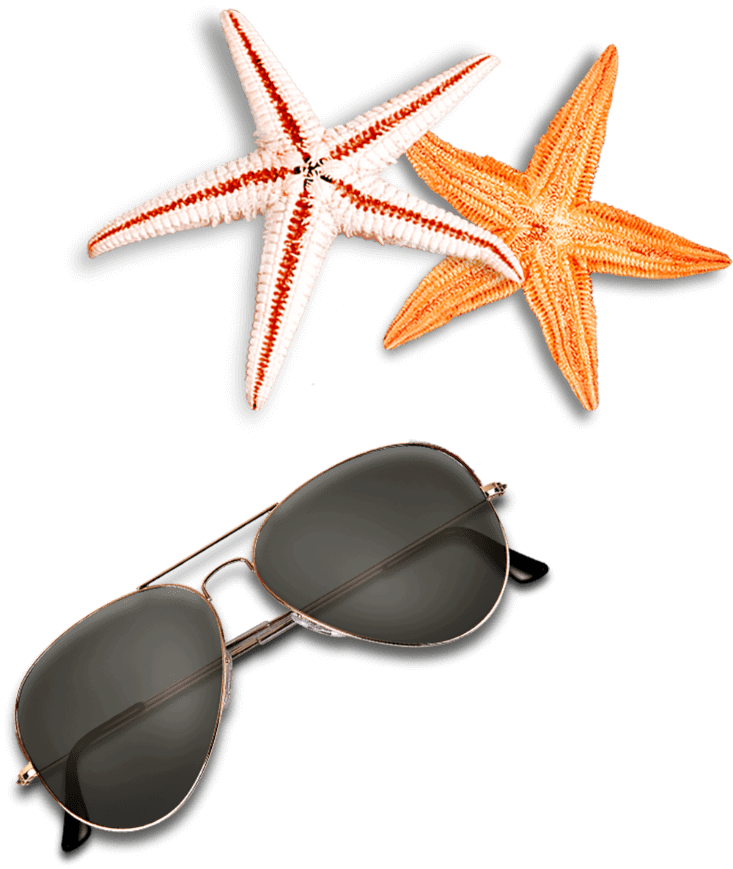 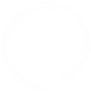 Triều Nguyễn
Cắm cờ, dựng cột mốc
Vẽ Đại Nam nhất thống toàn đồ
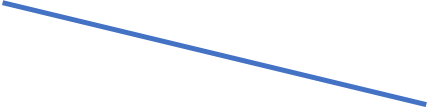 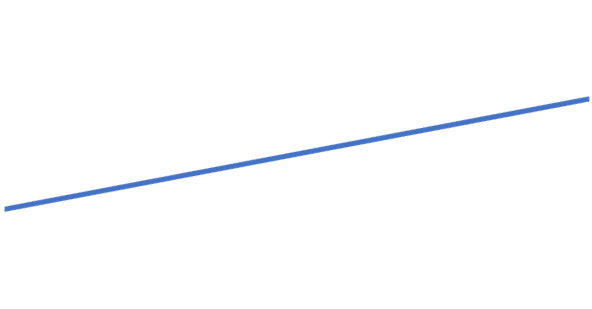 Các Chúa Nguyễn
Thời Pháp thuộc
Công cuộc bảo vệ chủ quyền, các quyền và lợi ích hợp pháp của Việt Nam ở Biển Đông.
Lập đội Hoàng Sa, Bắc Hải
Dựng bia chủ quyền
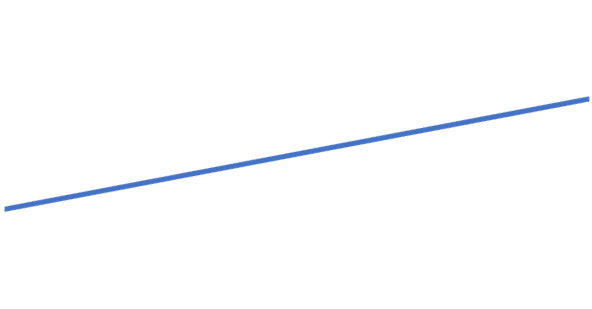 Thực thi chủ quyền
Lập đơn vị hành chính
Nhà nước Cộng hòa xã hội chủ nghĩa Việt Nam
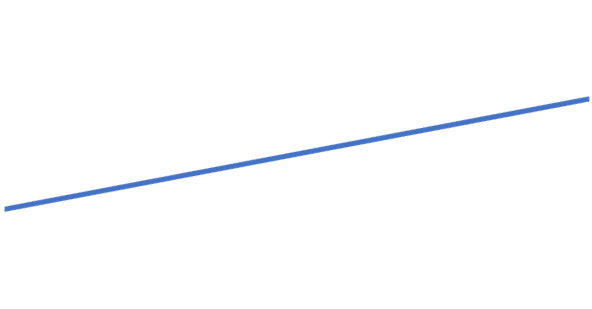 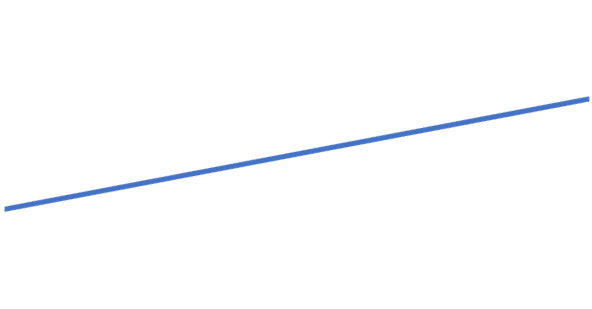 Tham gia công ước về luật biển
Thành lập đơn vị hành chính
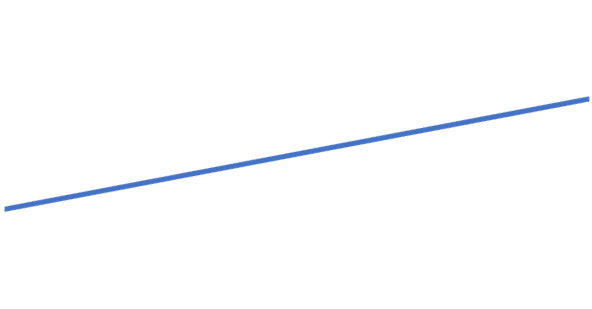 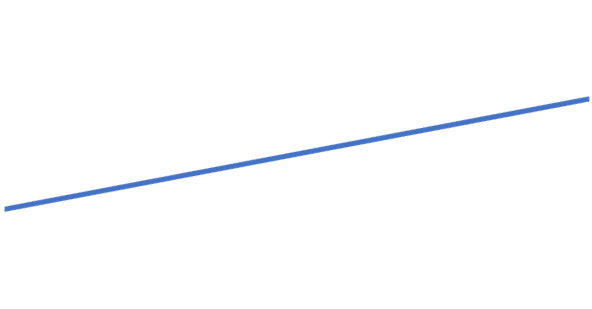 Ban hành các văn bản pháp luật
Phát triển kinh tế biển
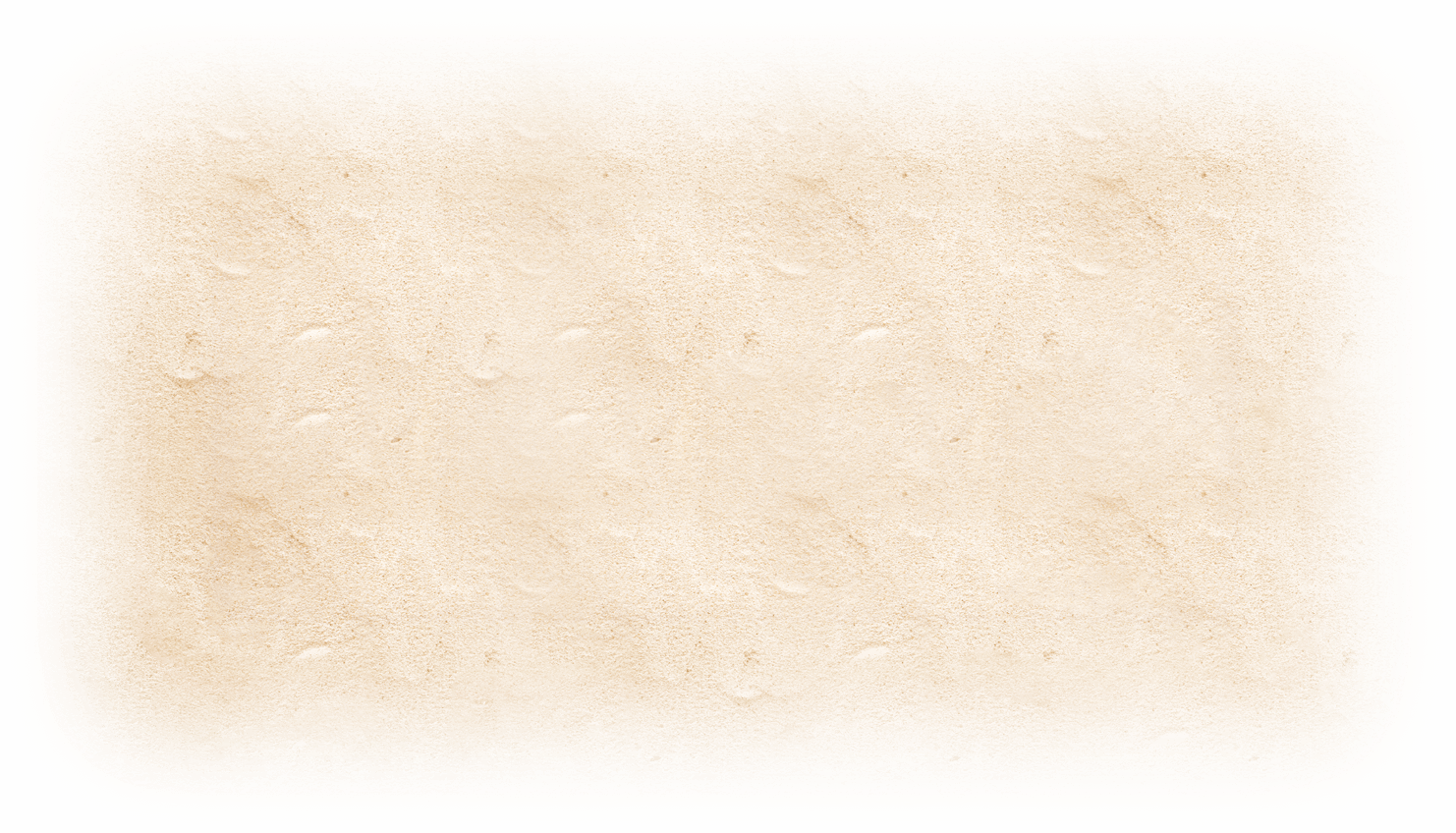 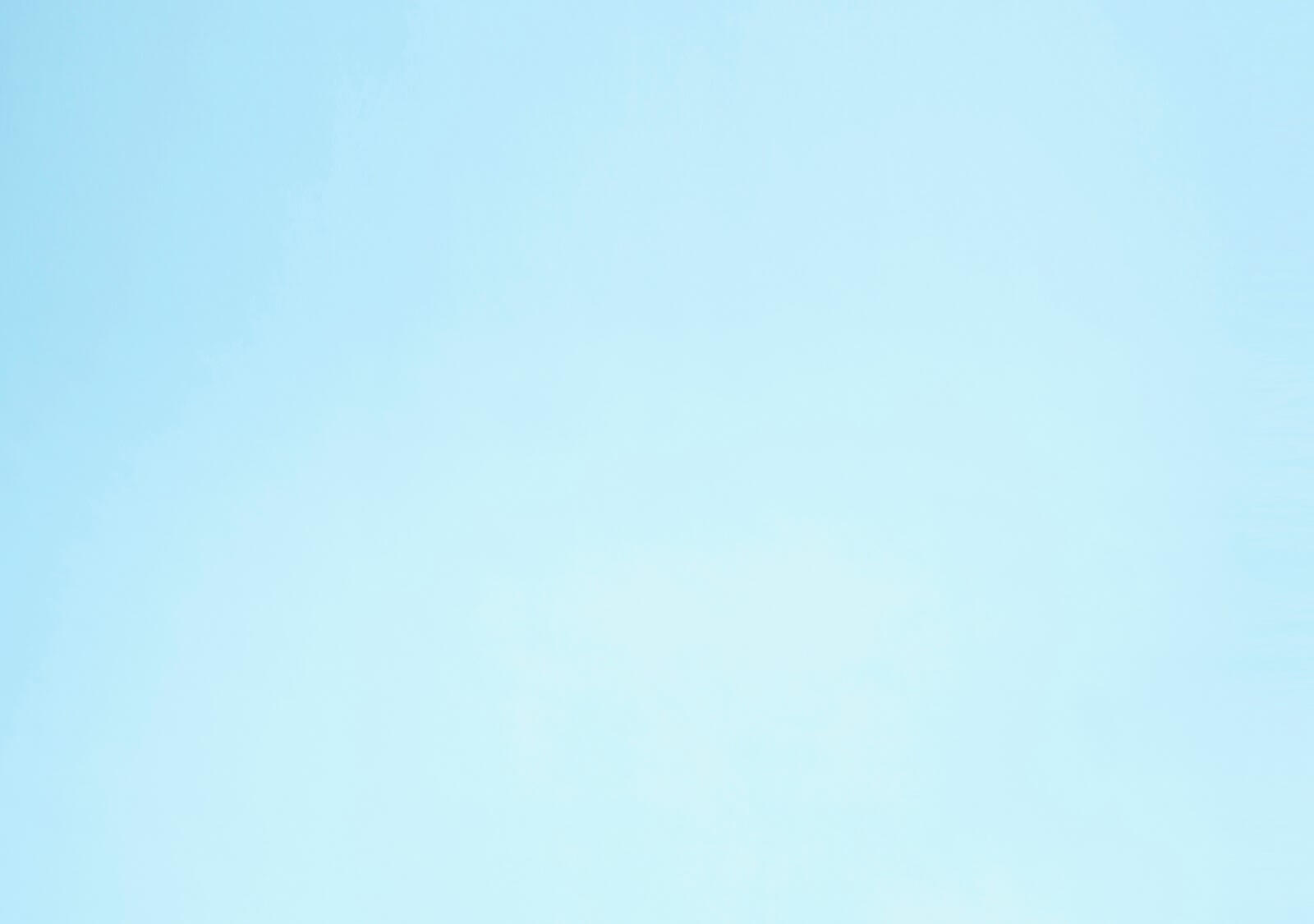 Thứ  năm  ngày 03 tháng 10 năm 2024
Lịch sử và Địa lí:
BIỂN, ĐẢO VIỆT NAM ( TIẾT 2)
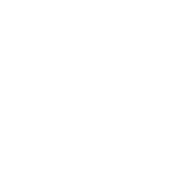 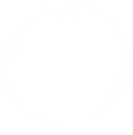 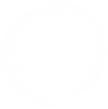 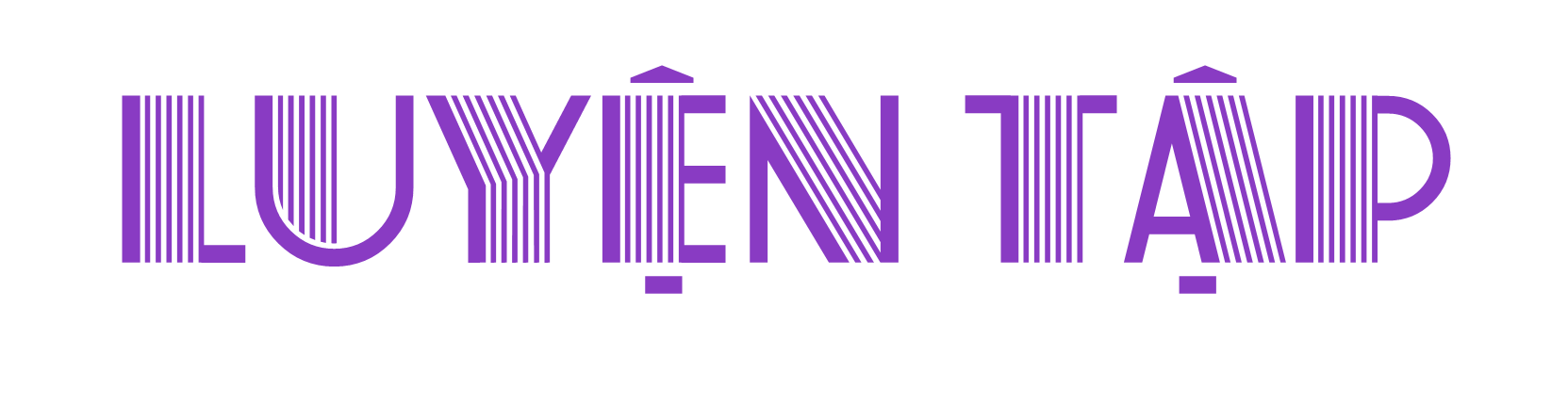 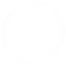 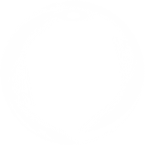 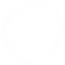 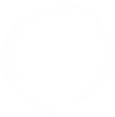 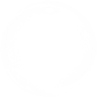 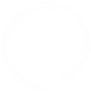 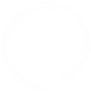 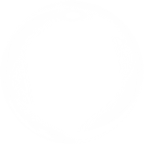 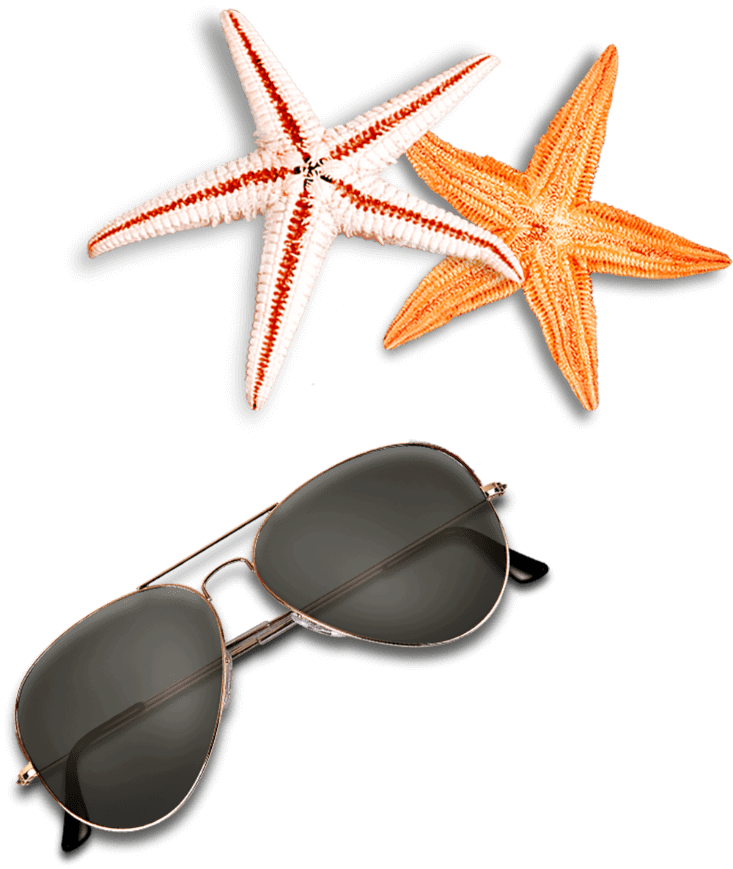 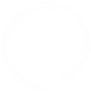 Thứ  năm  ngày 03 tháng 10 năm 2024
Lịch sử và Địa lí:
BIỂN, ĐẢO VIỆT NAM ( TIẾT 2)
Hoàn thành bảng (theo gợi ý dưới đây vào vở) về những hoạt động chính trong công cuộc bảo vệ chủ quyền, các quyền và lợi ích hợp pháp của Việt Nam ở Biển Đông.
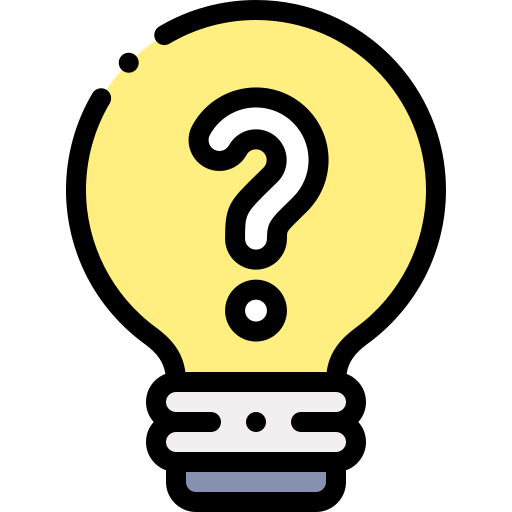 -Thực thi chủ quyền trên quần đảo Hoàng Sa, quần đảo Trường Sa.
- Cắm cờ trên quần đảo Hoàng Sa.
- Dựng cột mốc trên quần đảo Hoàng Sa.
– Vẽ Đại Nam nhất thống toàn đồ.
- Dựng bia chủ quyền ở quần đảo Hoàng Sa và quần đảo Trường Sa.
– Lập đơn vị hành chính ở quần đảo Hoàng Sa và quần đảo 
Trường Sa.
– Thành lập các đơn vị hành chính ở quần đảo Trường Sa và quần đảo Hoàng Sa.
- Ban hành các văn bản pháp luật khẳng định chủ quyền biển đảo.
– Tham gia Công ước của Liên hợp quốc về Luật Biển năm 1982.
– Thực hiện phát triển kinh tế biển gắn với tăng cường tiềm lực quốc phòng, góp phần bảo vệ biển, đảo quê hương.
Thứ  năm  ngày 03 tháng 10 năm 2024
Lịch sử và Địa lí:
BIỂN, ĐẢO VIỆT NAM ( TIẾT 2)
Giới thiệu với bạn, thầy cô bài hát, bài thơ hoặc câu chuyện về biển, đảo mà em sưu tầm được.
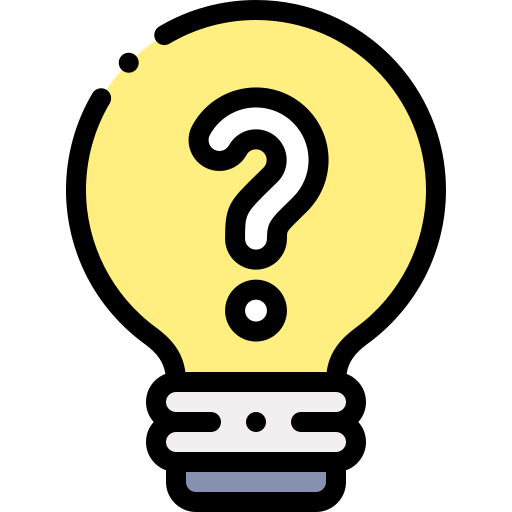 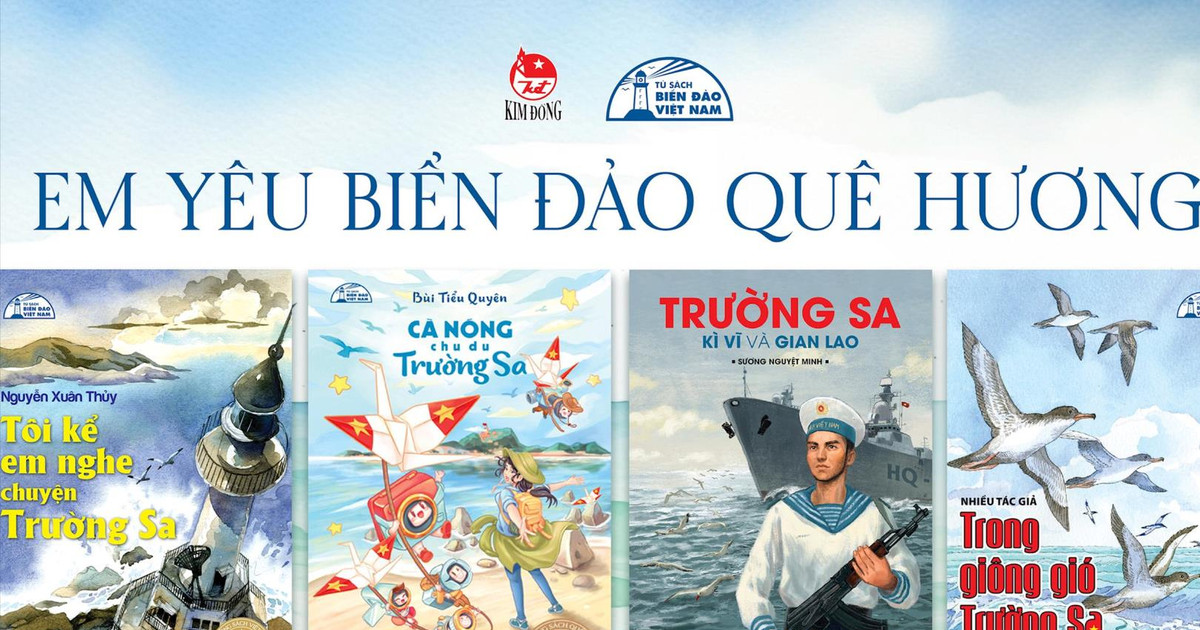 EM YÊU BIỂN, ĐẢO QUÊ EM
Nhạc sĩ: Xuân Hòa
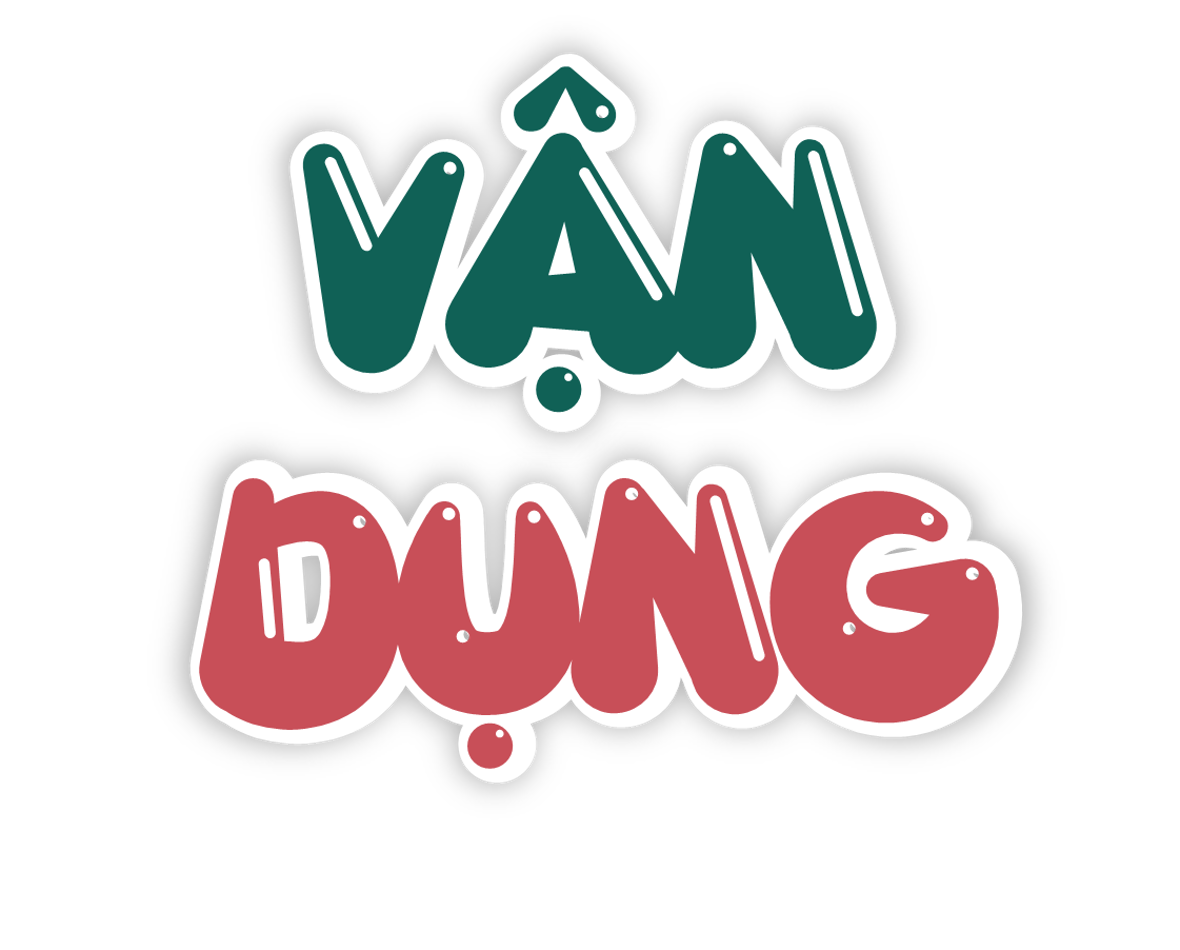 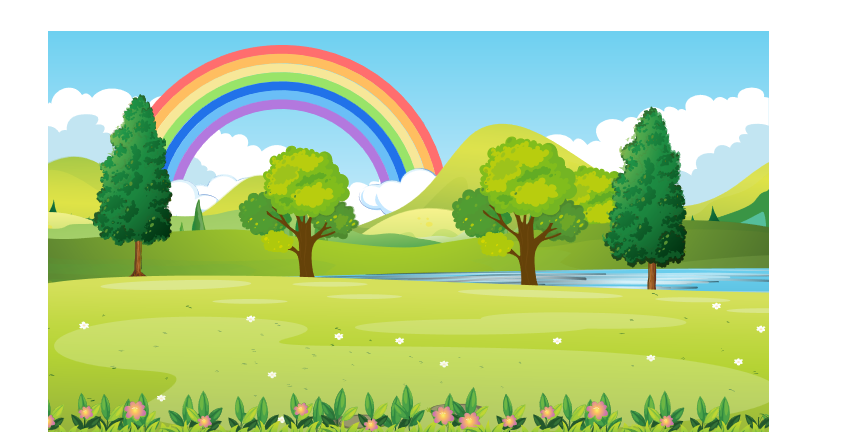 Thứ  năm  ngày 03 tháng 10 năm 2024
Lịch sử và Địa lí:
BIỂN, ĐẢO VIỆT NAM ( TIẾT 2)
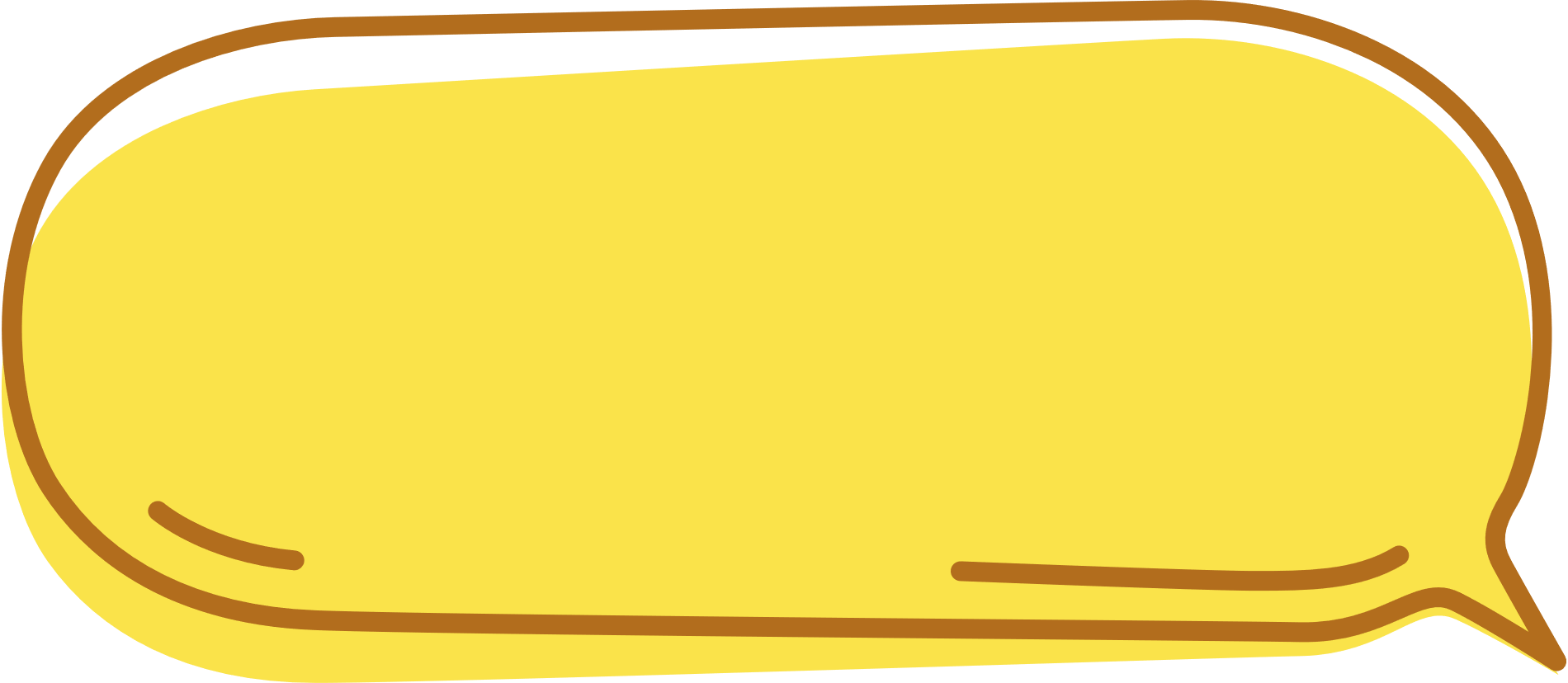 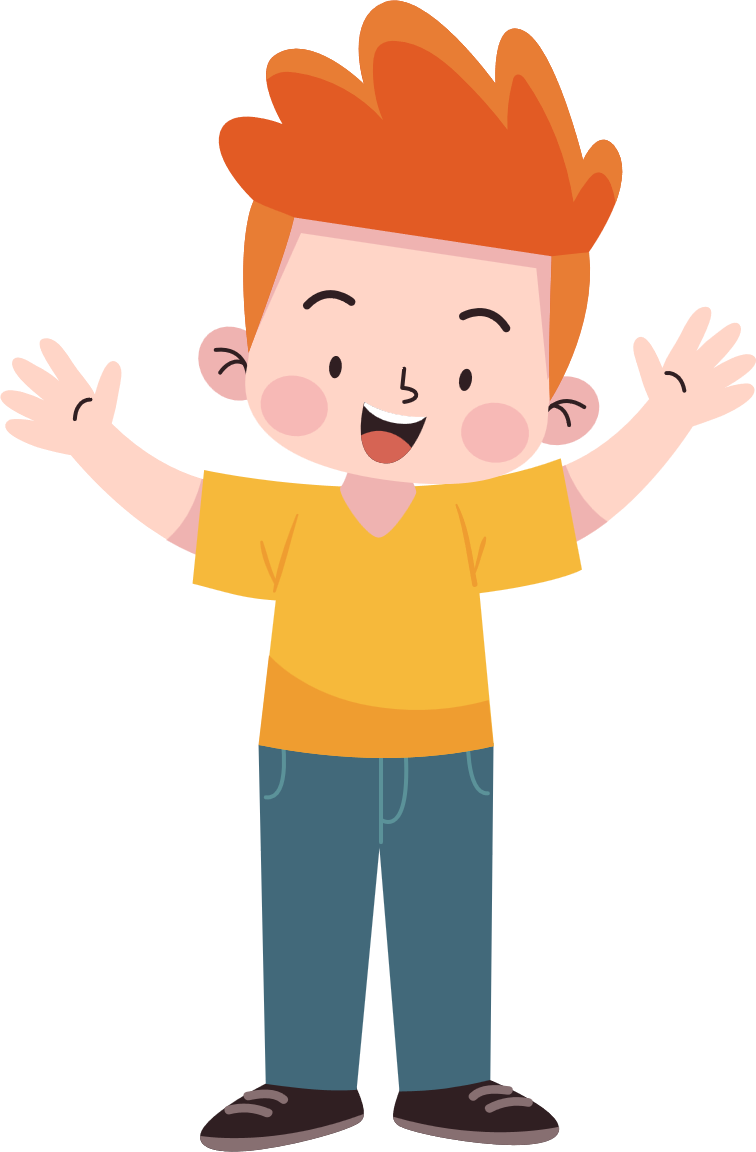 Tìm hiểu và chia sẻ với bạn về một số hoạt động góp phần bảo vệ chủ quyền biển, của địa phương em (tỉnh hoặc thành phố) hoặc địa phương khác mà em biết.
Lễ Khao lề thế lính Hoàng Sa thường được tổ chức trên đảo Lý Sơn vào tháng 2, tháng 3 (âm lịch) hằng năm.
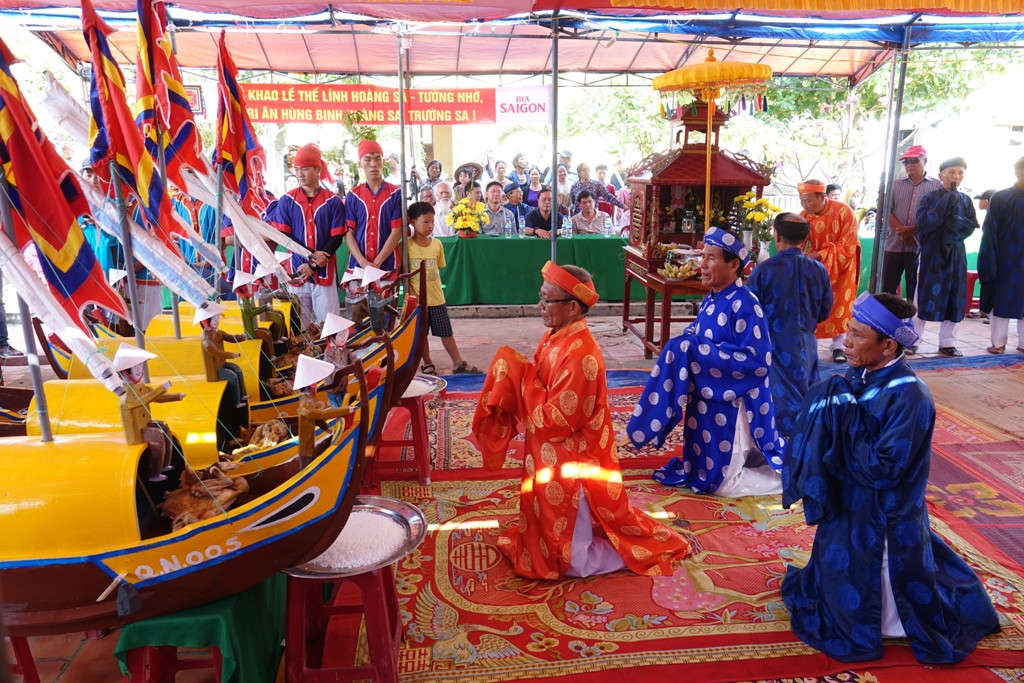 Bộ đội hải quân tuần tra bảo vệ biển, đảo
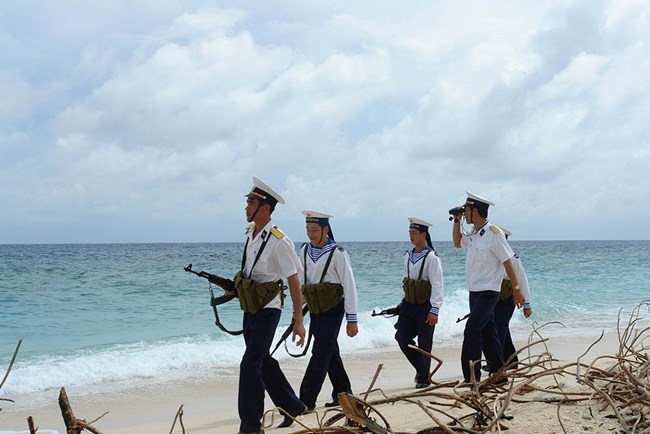 Ngư dân vươn khơi bám biển
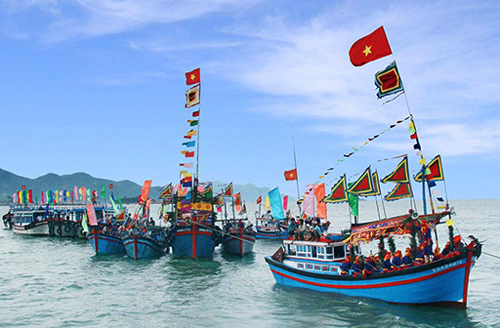 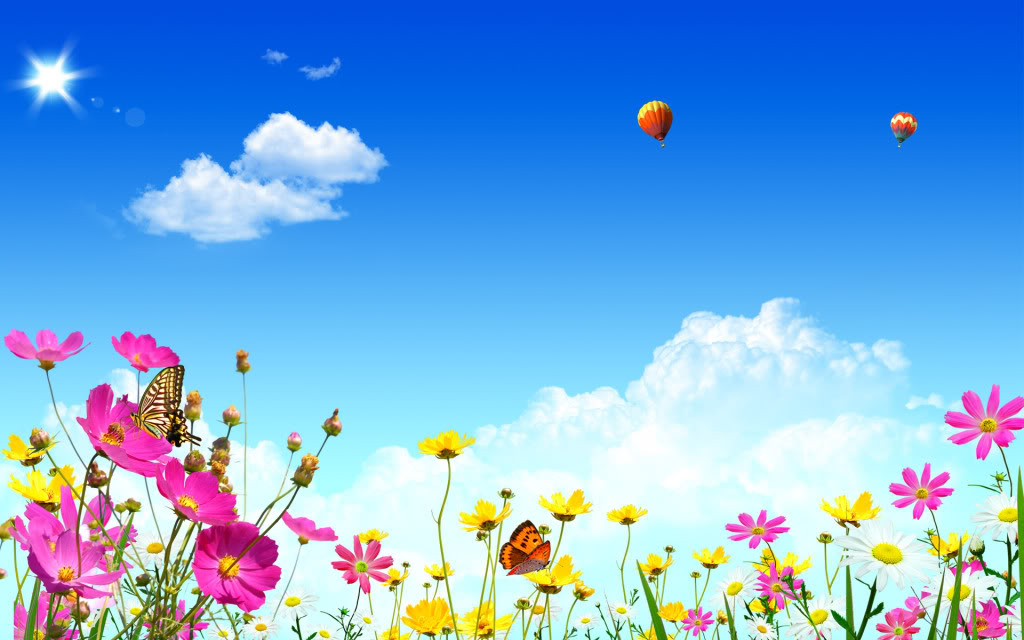 Chúc quý thầy, cô và các em sức khỏe